BASIS OF CHARGE ORRESIDENTIAL STATUS
Tax is levied on total income of assessee. Under the provisions of Income-tax Act, 1961 the total income of each person is based upon his residential status. 
Section 6 of the Act divides the assessable persons into three categories : (i) Ordinary Resident; (ii) Resident but Not Ordinarily Resident; and (iii) Non-Resident.
INTRODUCTION
Residential status is a term coined under Income Tax Act and has nothing to do with nationality or domicile of a person. An Indian, who is a citizen of India can be non-resident for Income-tax purposes, whereas an American who is a citizen of America can be resident of India for Income-tax purposes. Residential status of a person depends upon the territorial connections of the person with this country, i.e., for how many days he has physically stayed in India.
MEANING OF RESIDENTIAL STATUS
Residential Status in a previous year.
 Duty of Assessee.
 Dual Residential Status is possible.
 Same Residential Status for all sources of income.
IMPORTANT POINTS TO BE NOTED
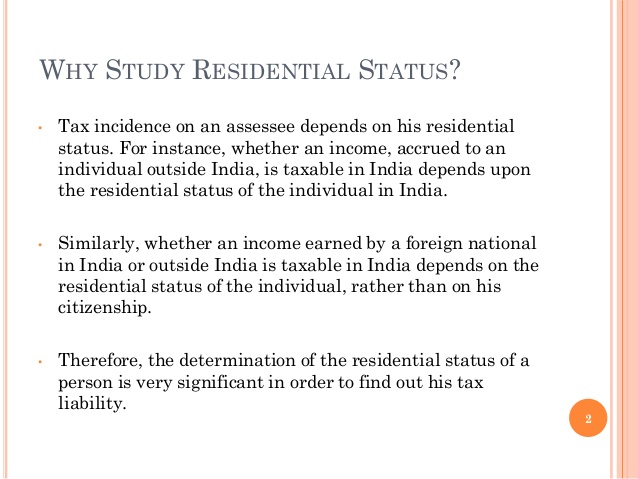 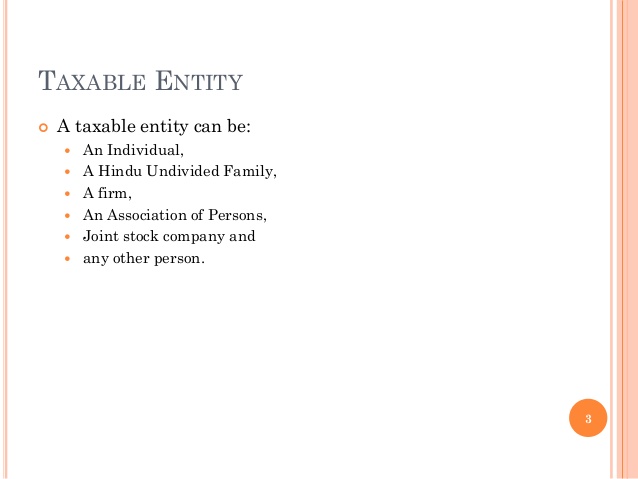 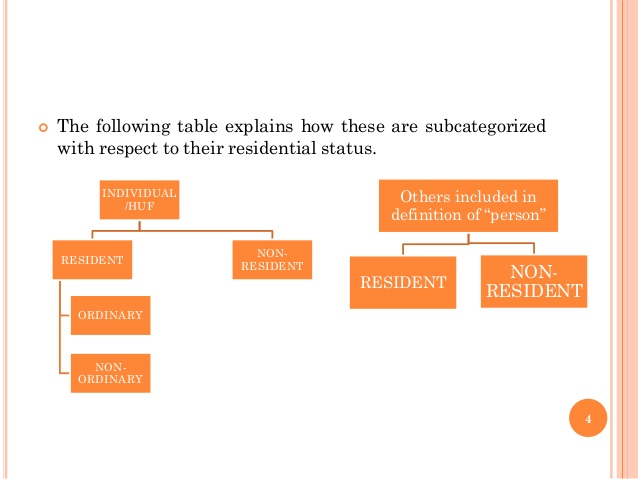 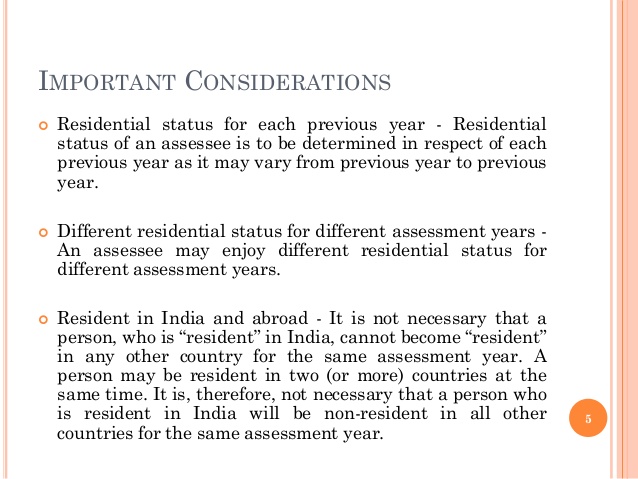 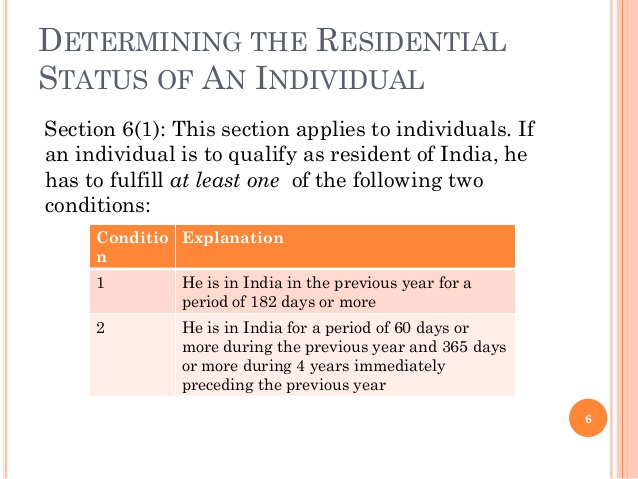 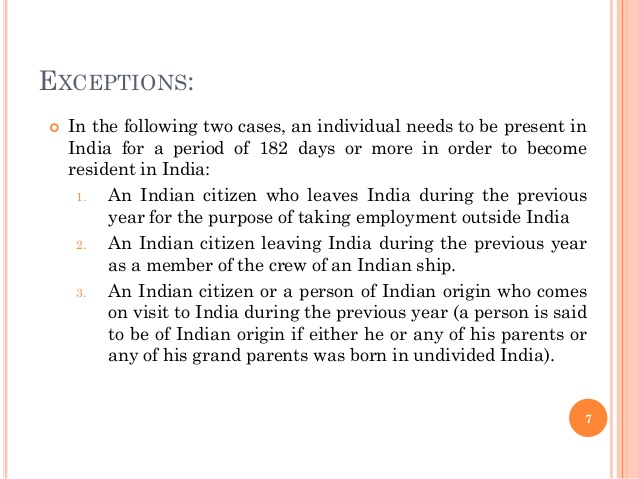 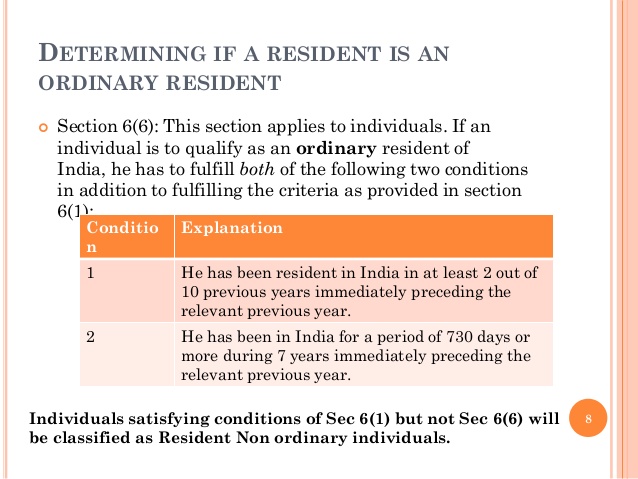 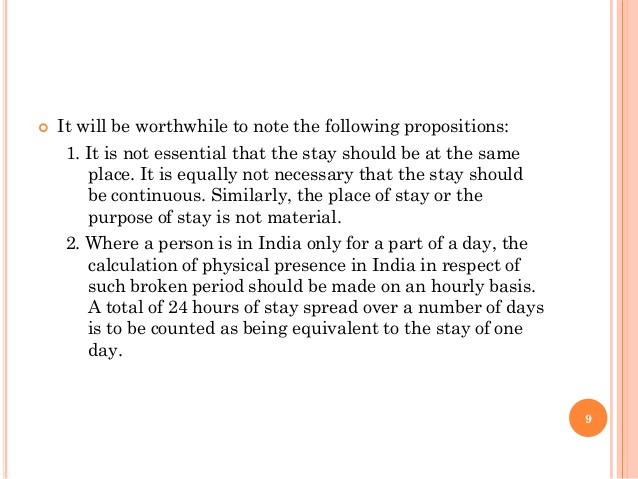 ORDINARY RESIDENT
ORDINARY RESIDENT =	 satisfying any one of conditions given u/s 6(1) + satisfying both the additional conditions of sec 6(6)(a)&(b)
At a glance
NON-ORDINARY RESIDENT
NON-ORDINARY RESIDENT =	 satisfying any one of conditions given u/s 6(1) + not satisfying any one or both the additional conditions of sec 6(6)(a)&(b)
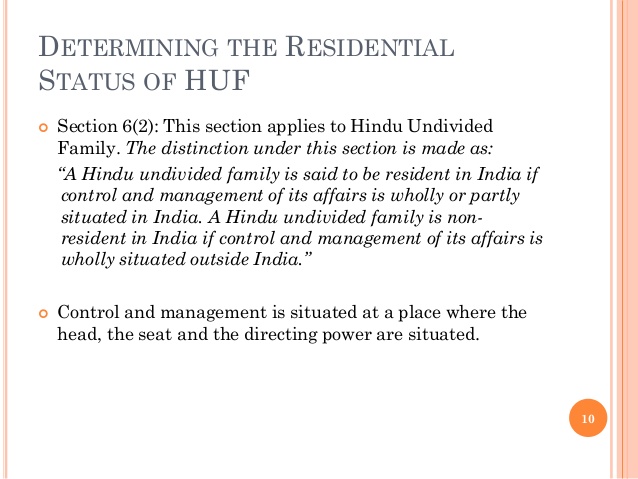 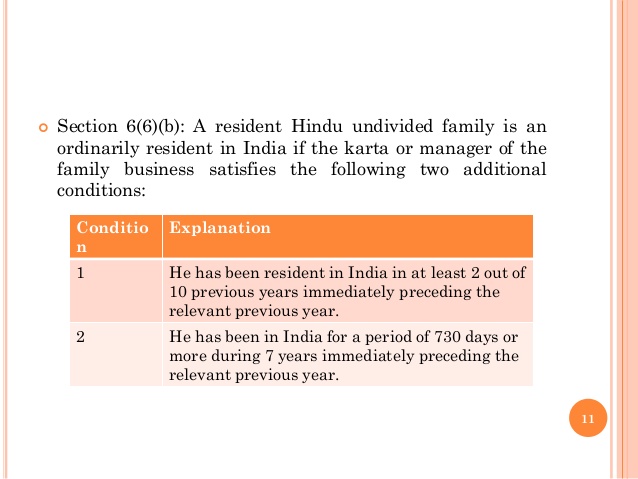 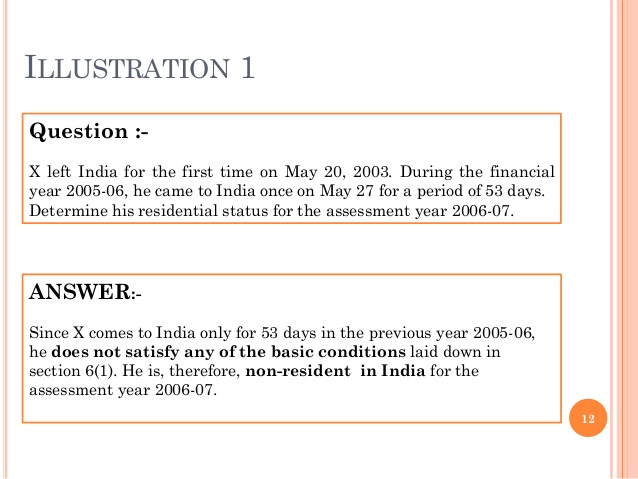 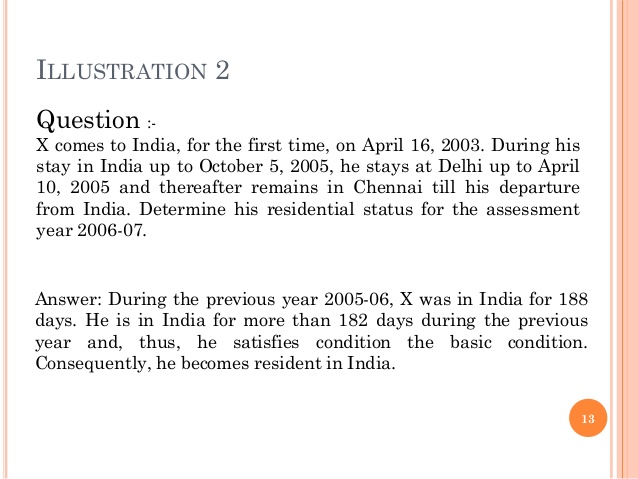 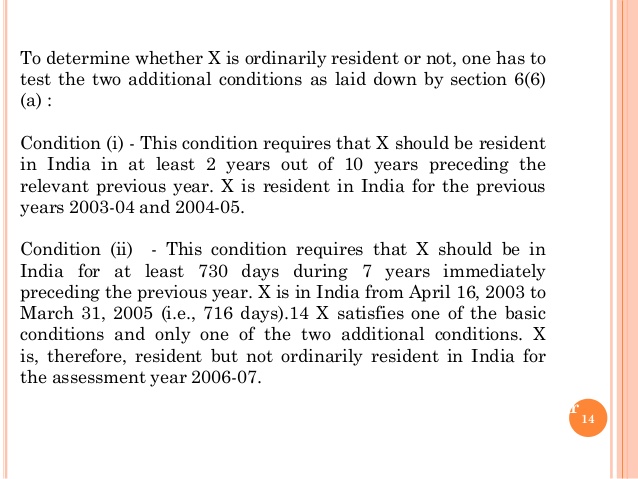 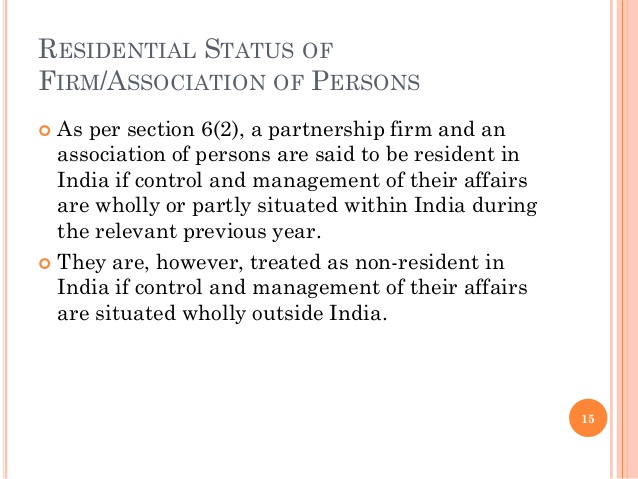 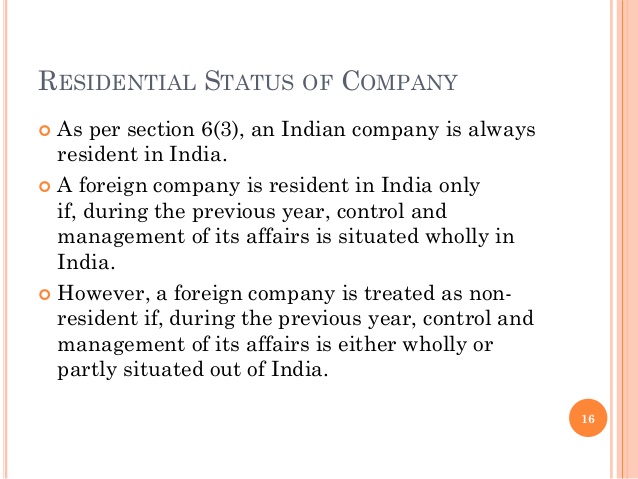 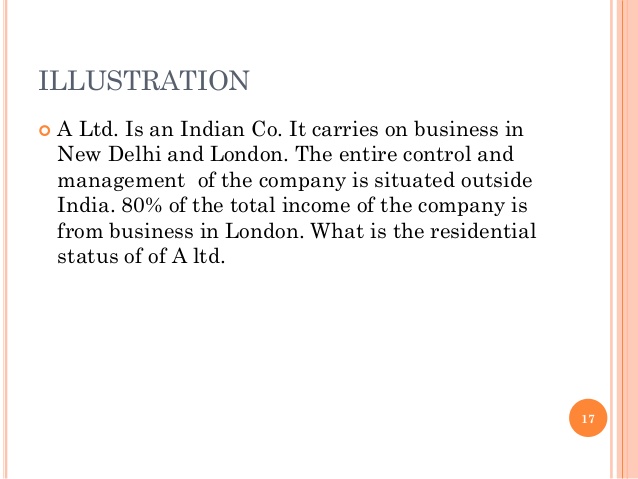 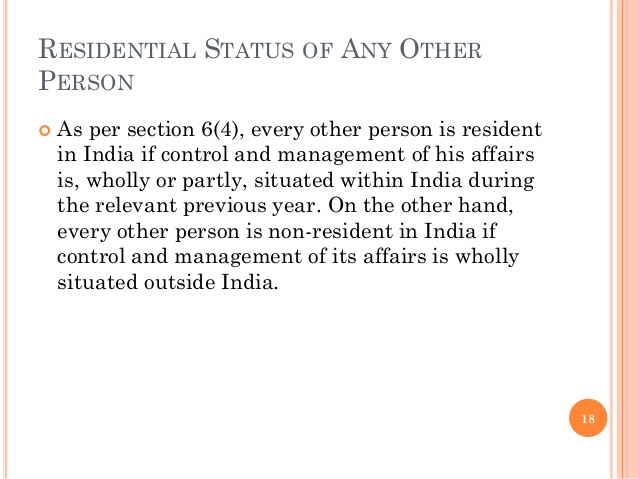 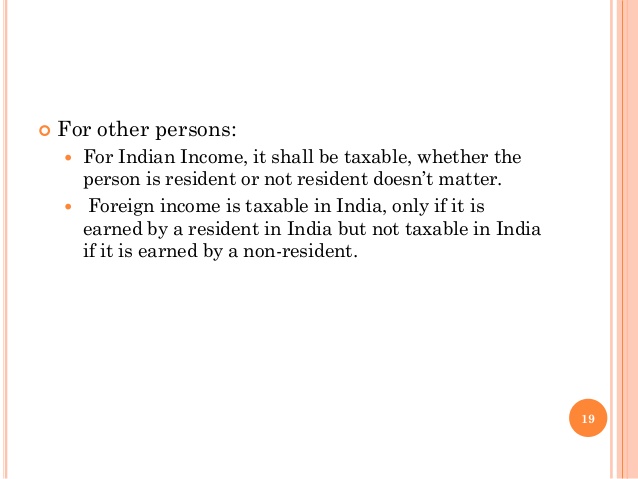 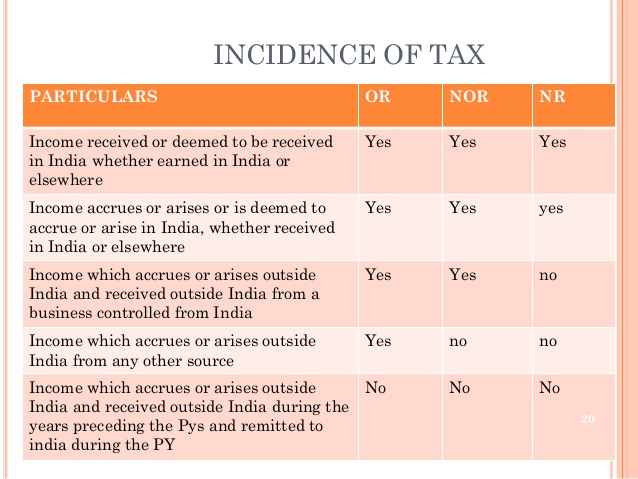 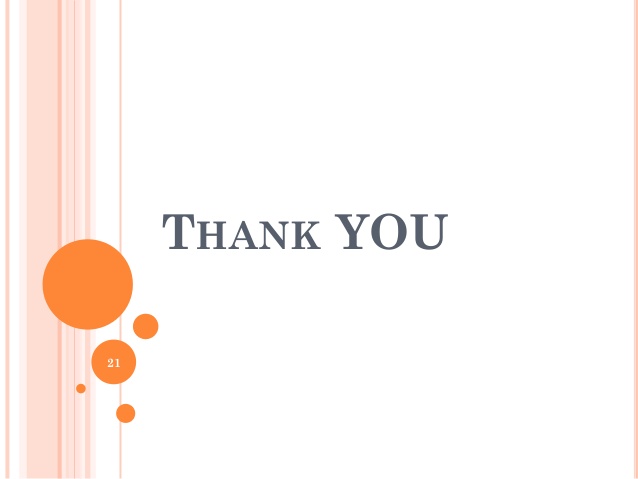 Basis of determination of residential status